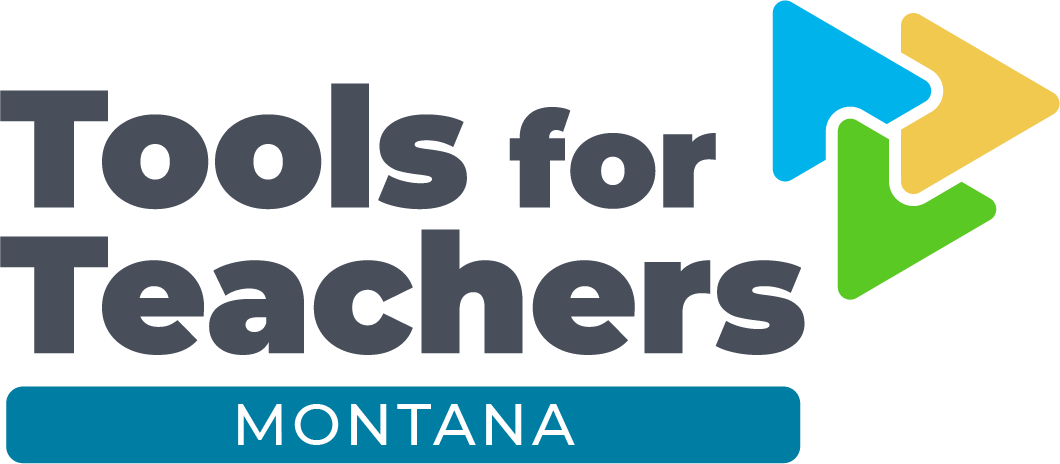 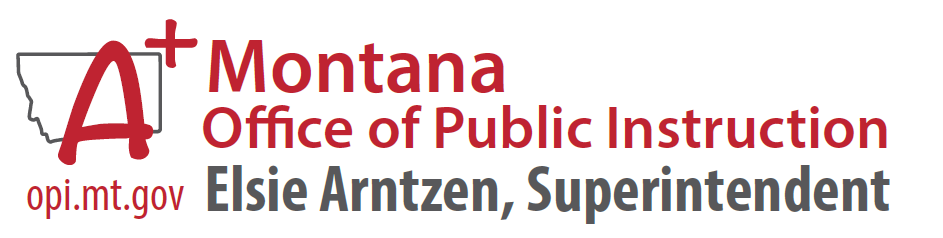 Home Page
[Speaker Notes: From the home page, educators can start searching immediately for resources using a keyword search or the browse function.]
Side Menu Fly-Out
[Speaker Notes: When a user hovers over the left gray side menu, the menu expands revealing quick functions to specific resource types, as well as the login option in the bottom left. The attached screenshot folder includes an animated GIF depicting the expanding side menu.]
Browse for Resources
[Speaker Notes: Users can browse for specific resource types using the Browse for Resources menu. These options narrow site resources by the parameters users select.]
Keyword Search
[Speaker Notes: A standard keyword search will result in a list of matching resources.]
Filter Results by Grade
[Speaker Notes: After searching by keyword, users can apply filters to further narrow their list of results.]
Connections Playlist
[Speaker Notes: All resources have a similar layout: an Outline in the left column, main content in the center, and supporting metadata in the right column. The Connections Playlist begins with a table of student Performance Progressions organized by instructional topics and corresponding instructional resources that support that topic (as available).]
Instructional Resource
[Speaker Notes: Instructional resources begin with an overview section describing the resource and what it is intended to do for students.]
Professional Learning Resource
[Speaker Notes: Professional Learning resources cover various topics and are useful for professional learning communities.]
Embedded Accessibility Strategy
[Speaker Notes: Accessibility Strategies and Formative Strategies are embedded within resources—indicated by purple text preceded by an icon. Selecting the embedded strategy activates a pop-up with a definition of the strategy and a link to the complete strategy resource for additional information.]
Formative Strategy
[Speaker Notes: Formative Strategy resources are not grade or content specific but can be used in any classroom environment to support the formative assessment process.]
Accessibility Strategy
[Speaker Notes: Similarly, Accessibility Strategy resources are not grade or content specific but can be used in any classroom environment to support diverse student needs.]
Resource Print
[Speaker Notes: All resources can be printed. Printouts can also be customized by selecting desired sections.]
Add a Resource Note
[Speaker Notes: Educators can add private notes to any resource. These can be retrieved by returning to the resource or via the My Bookmarks and Notes side menu option.]
Bookmarked Resources
[Speaker Notes: Resources that educators have bookmarked or made notes on will appear on the My Bookmarks page, available from the gray side menu.]
Questions?
OPI Assessment Help Desk  
Montana Office of Public Instruction
Phone:844-867-2569 
E-mail: OPIAssessmentHelpDesk@mt.gov
16
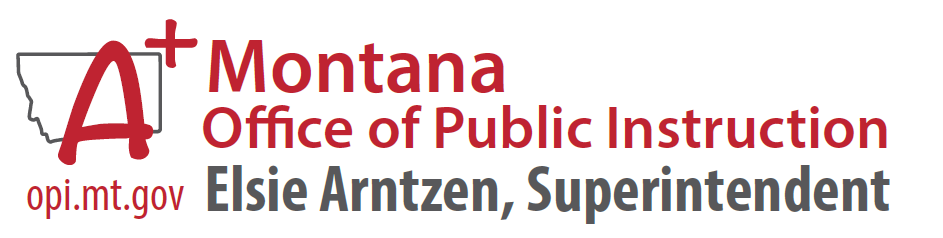